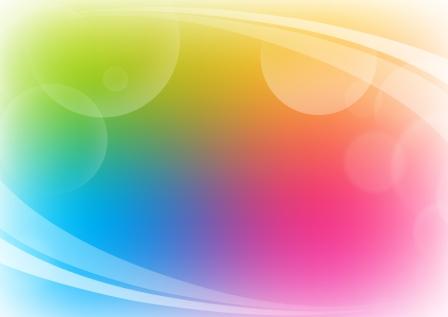 Знакомство  дошкольников с детскими музыкальными инструментами
«МУЗЫКАЛЬНАЯ УГАДАЙКА»
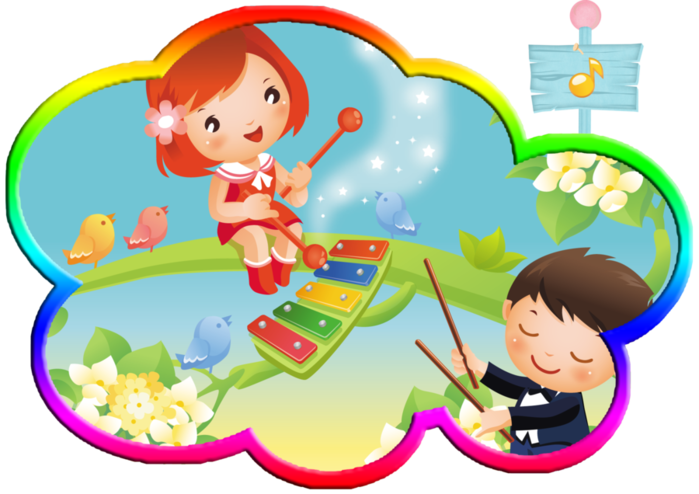 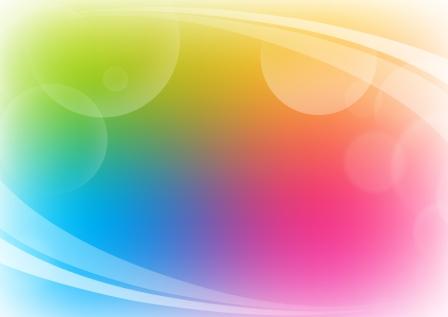 А меня зовут  ДОМИСОЛЬКА!
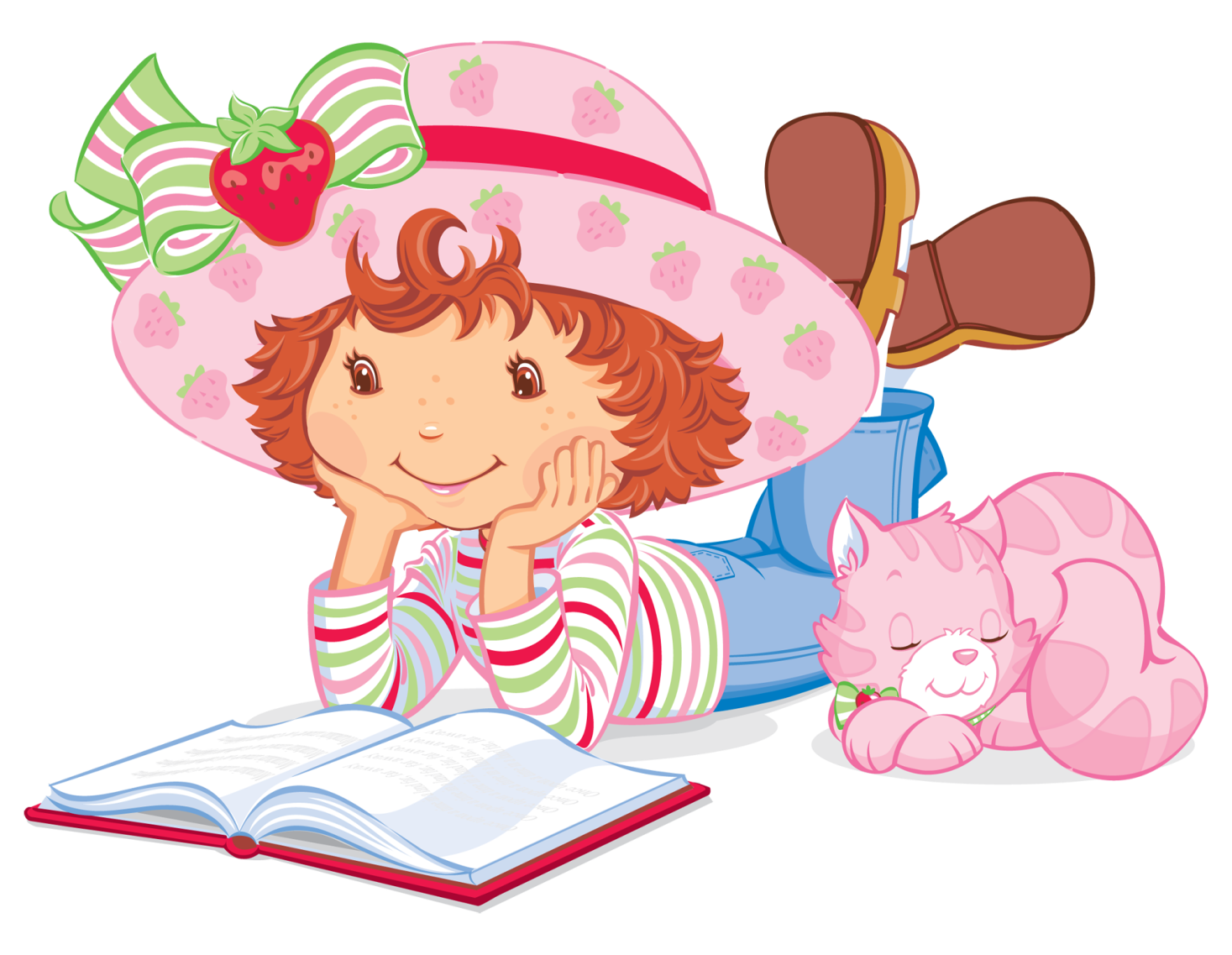 [Speaker Notes: Отгадай загадки и узнаешь названия инструментов!]
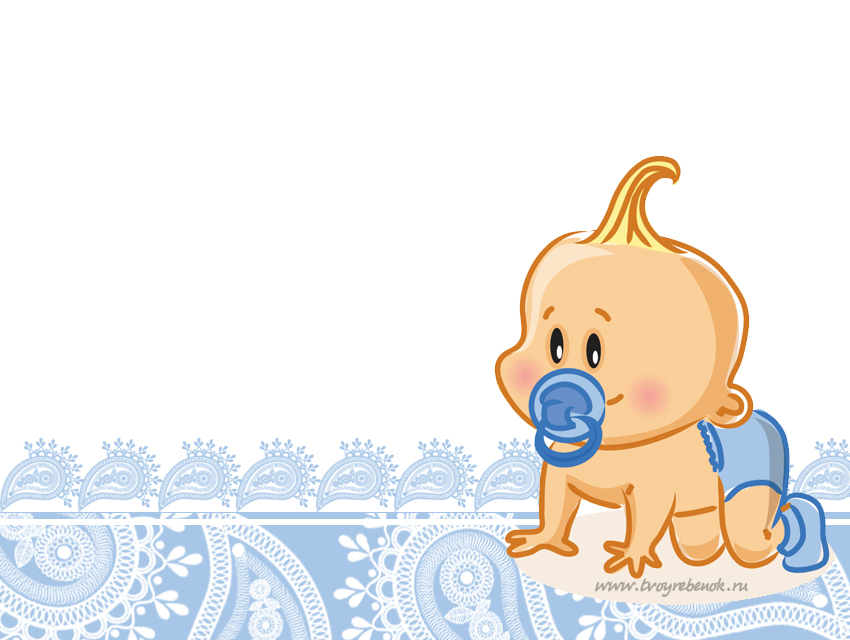 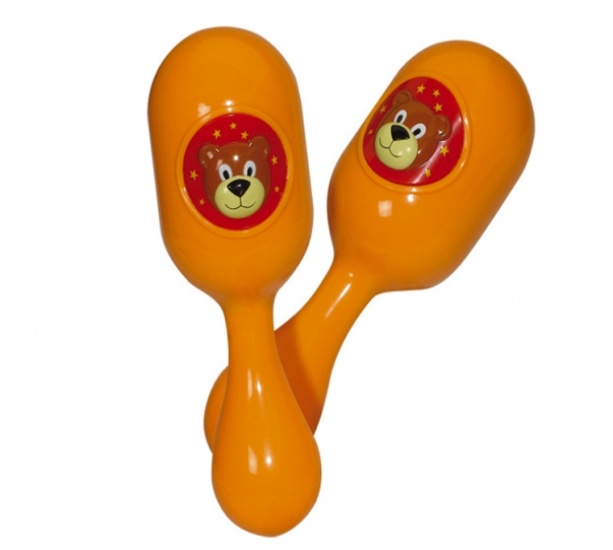 В НИХ ИГРАЮТ  ОТ ДУШИ
ВСЕ РЕБЯТА МАЛЫШИ.
ЭТИ ЗВОНКИЕ  ИГРУШКИ НАЗЫВАЮТ …
                  (ПОГРЕМУШКИ)
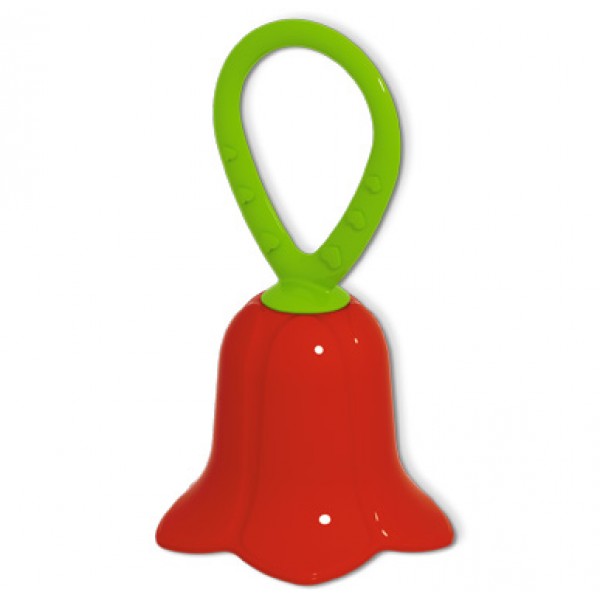 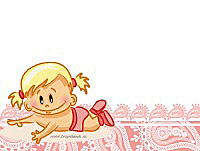 Я ИГРАЮ ОТ ДУШИ,РИТМ ОЧЕНЬ ТРУДЕН.ЧТО ЗВУЧИТ? СКОРЕЙ СКАЖИ!НЕПОСЕДА …    (БУБЕН)
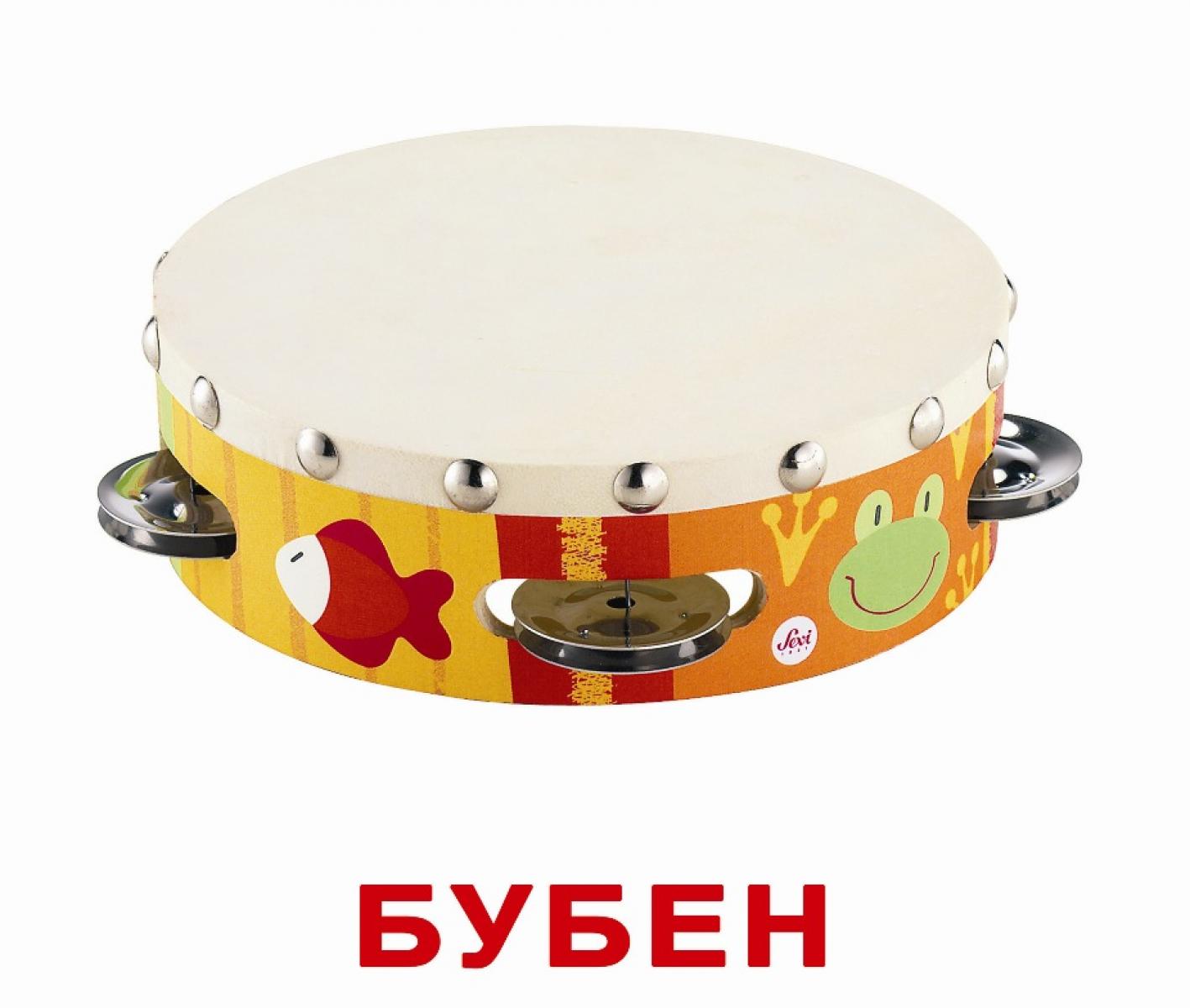 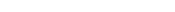 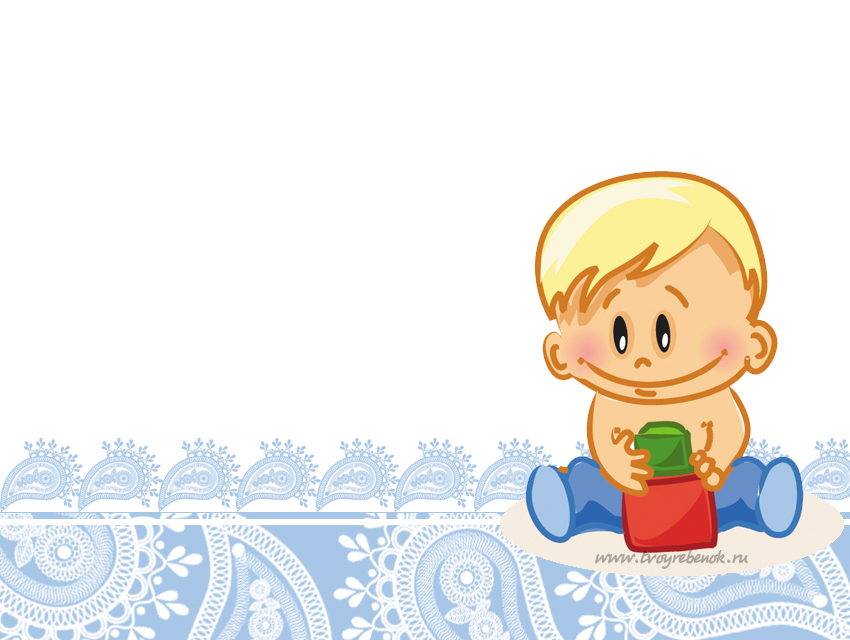 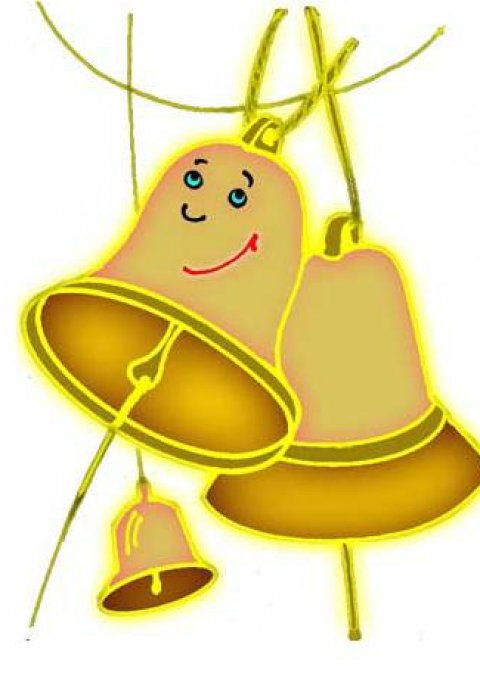 ОН ПОД ШАПОЧКОЙ СИДИТ,
НЕ ТРЕВОЖЬ ЕГО - МОЛЧИТ,
СТОИТ ТОЛЬКО В РУКИ ВЗЯТЬ,
И НЕМНОГО РАСКАЧАТЬ,
СЛЫШЕН БУДЕТ ПЕРЕЗВОН:
«Дили-дон, дили-дон!»                      
                         (КОЛОКОЛЬЧИК)
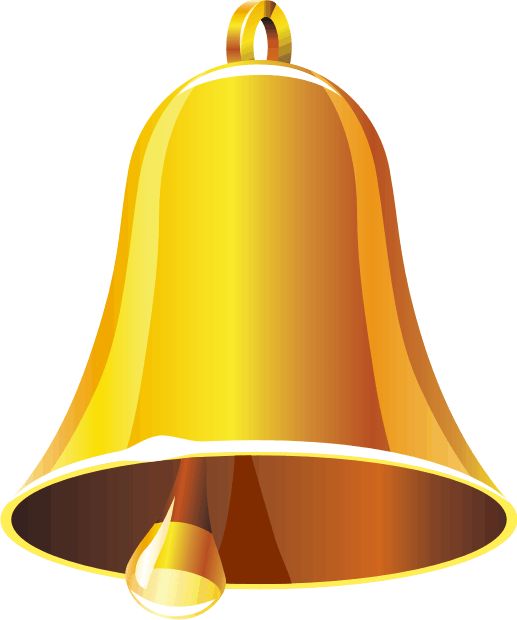 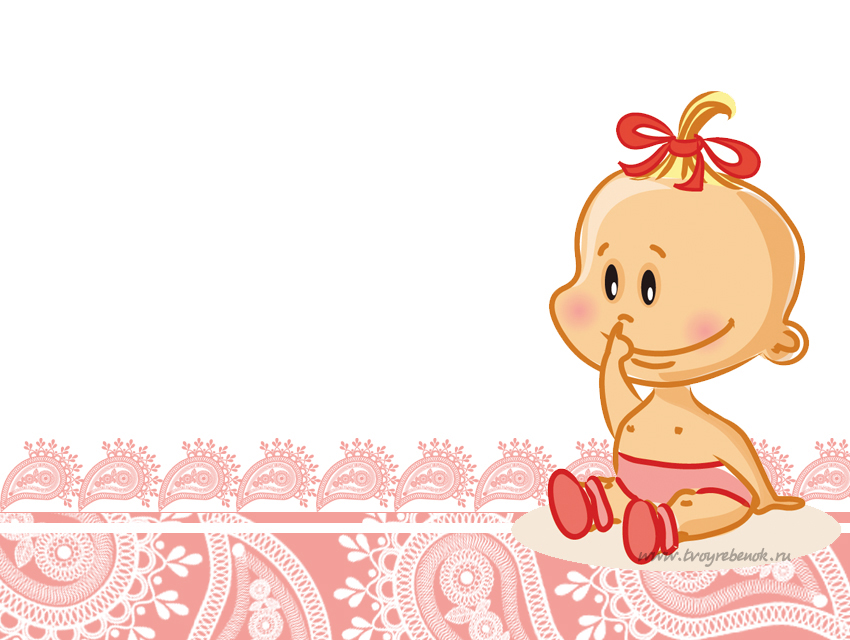 ЗВОНКО ПАЛОЧКИ УДАРЯТ,ВЫХОДИ СО МНОЙ ВПЕРЕД! НОГИ СРАЗУ ЗАШАГАЮТ,ПОЗОВУТ РЕБЯТ В ПОХОД.  Трам-там-там,Трам-там-там! 
Я – ВЕСЁЛЫЙ  … ( БАРАБАН )
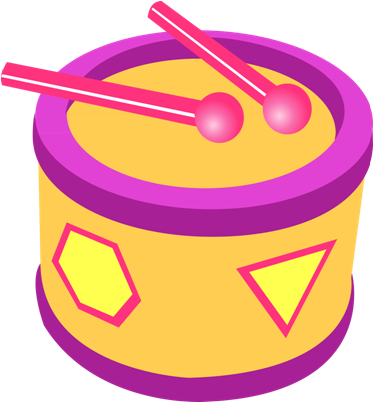 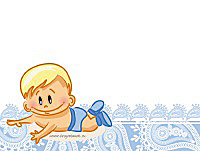 ОЧЕНЬ ВЕСЕЛО ПОЁТ,
    ЕСЛИ ДУНЕТЕ В НЕЁ:
        Ду-ду, ду-ду-ду!
        Да-да, да-да-да! 
    ВОТ ТАК ПОЁТ ОНА ВСЕГДА.  
    НЕ ПАЛОЧКА, НЕ ТРУБОЧКА, 
    А ЧТО ЖЕ ЭТО? … (ДУДОЧКА )
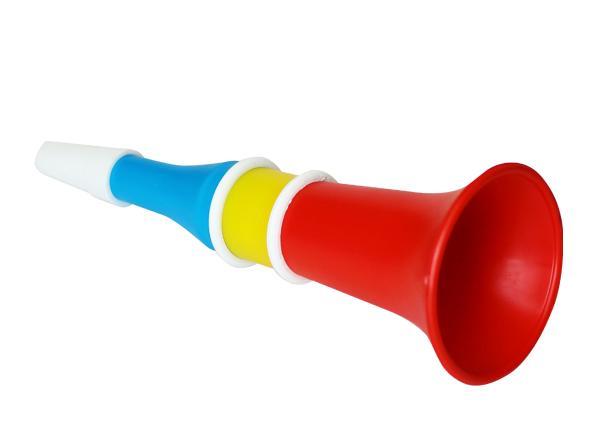 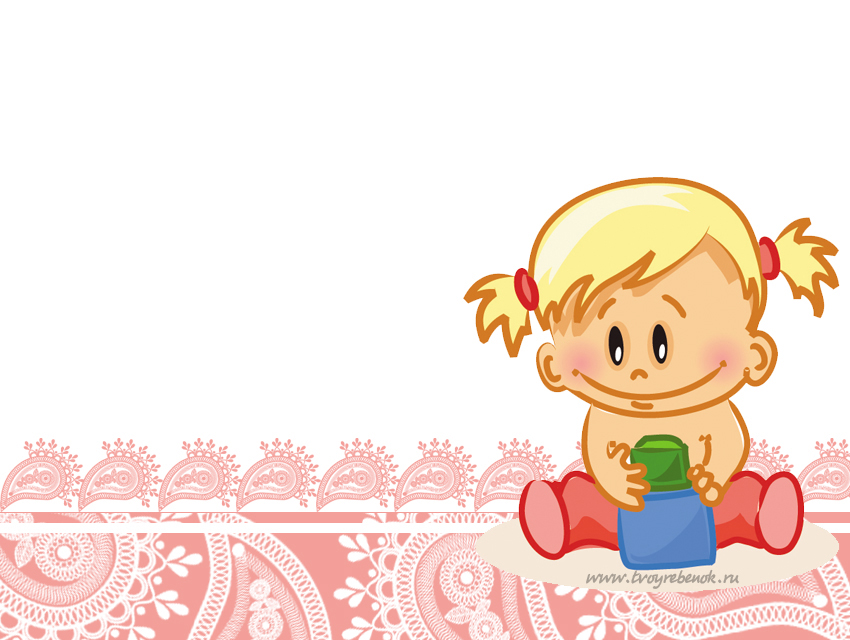 В  САМЫЙ СКАЗОЧНЫЙ МОМЕНТ ВСТУПИТ  ЭТОТ  ИНСТРУМЕНТ,НО  СОВСЕМ  НЕ КАЖДЫЙ  ЗНАЕТ,ЧТО В  ОРКЕСТРЕ ОН  ИГРАЕТ! 
ТИХО, НЕЖНО ЗАЗВЕНИТ,  
БУДТО  ВСЕ ПОСЕРЕБРИТ. А ЗАТЕМ  УМОЛКНЕТ  СКОРОПО СИГНАЛУ ДИРИЖЕРА.ЕГО  ЗНАЕТ И ДОШКОЛЬНИК,ЧТО ЖЕ ЭТО? ..  
(ТРЕУГОЛЬНИК)
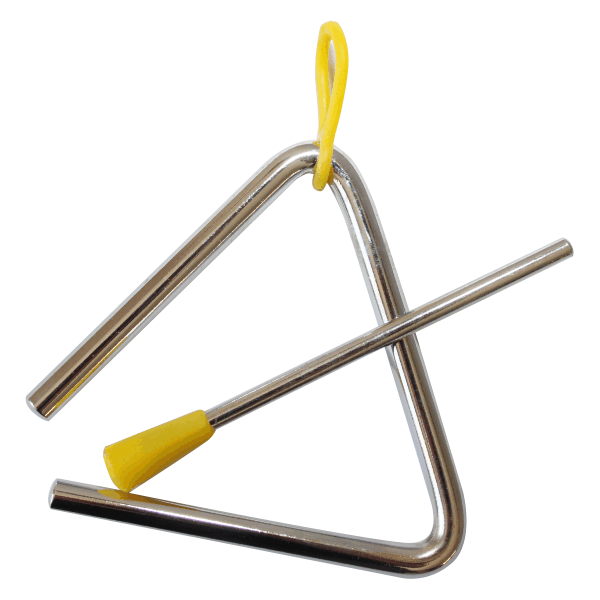 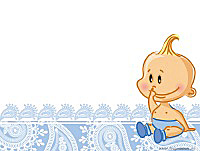 МОЖНО ХЛЕБАТЬ,А МОЖНО ИГРАТЬ?   (ДЕРЕВЯННЫЕ ЛОЖКИ)
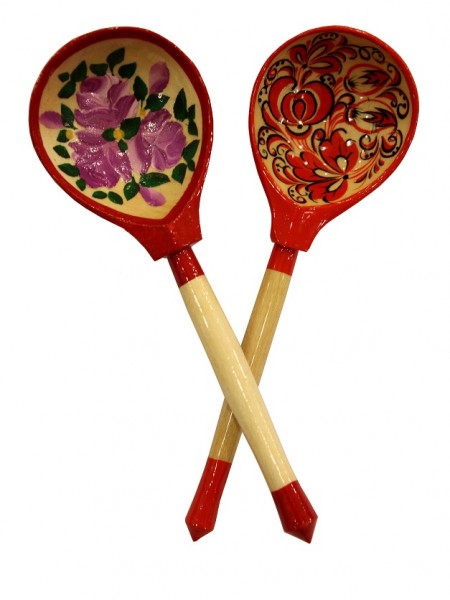 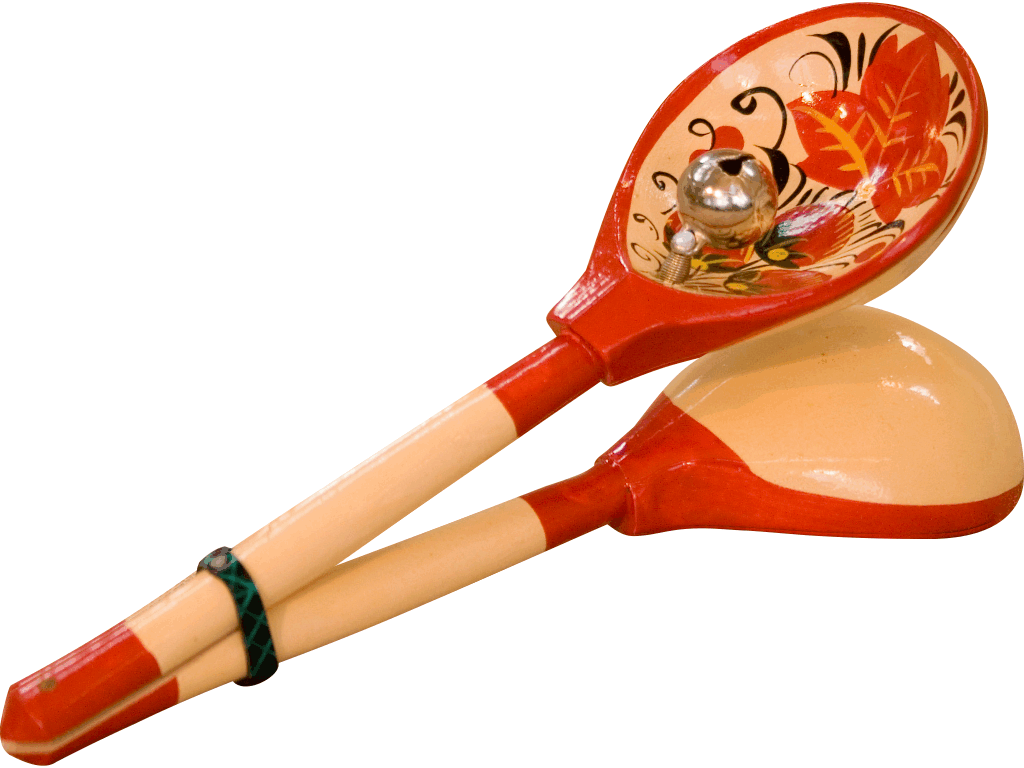 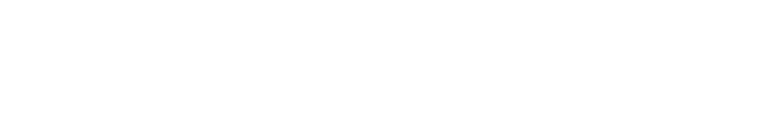 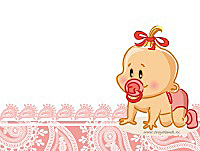 У НЕГО ПЛАСТИНКИ  
 ЗВОНКИЕ, КАК ЛЬДИНКИ,   
 ИЗ МЕТАЛЛА СДЕЛАН ОН ,
 ЗВАТЬ ЕГО…. (МЕТАЛЛОФОН)
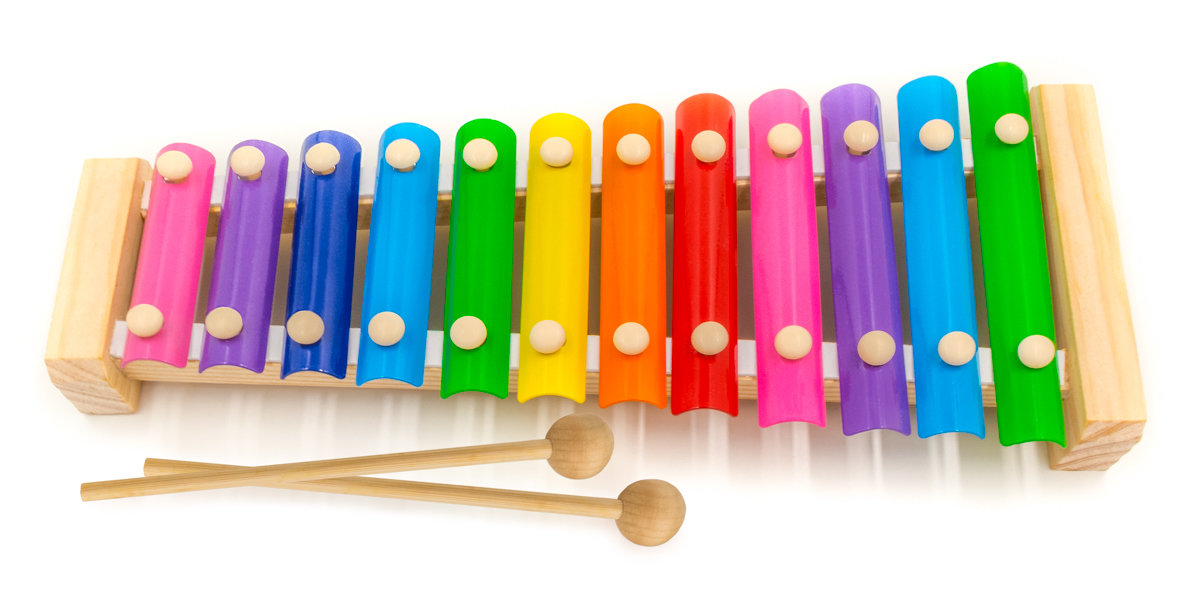 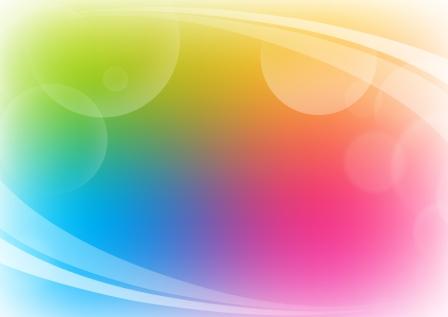 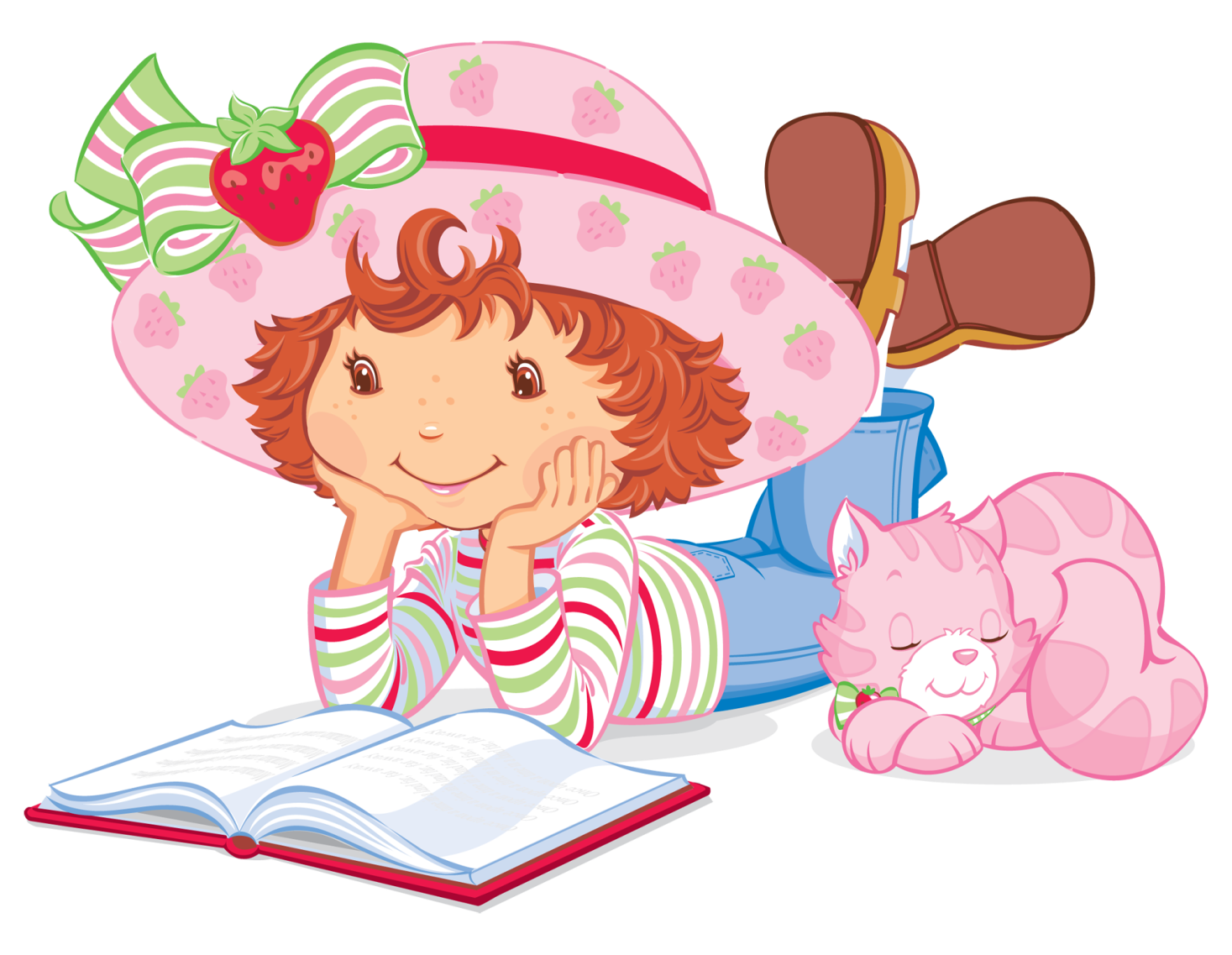 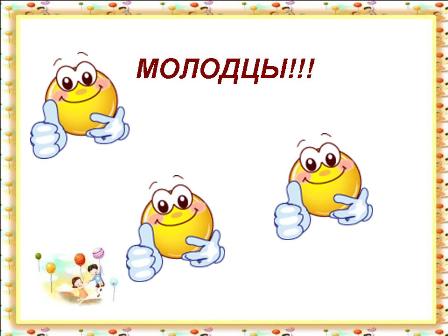